Spring
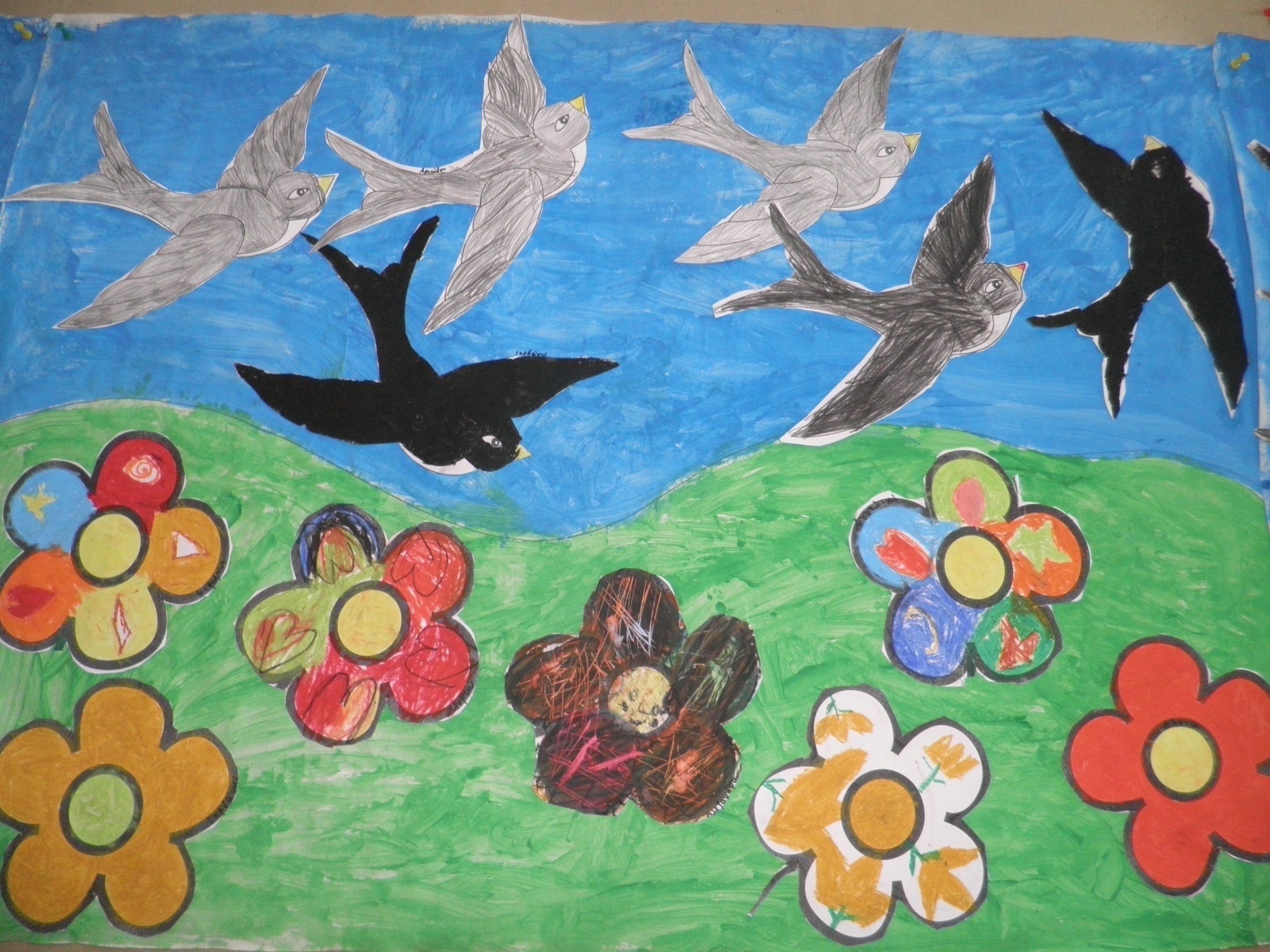 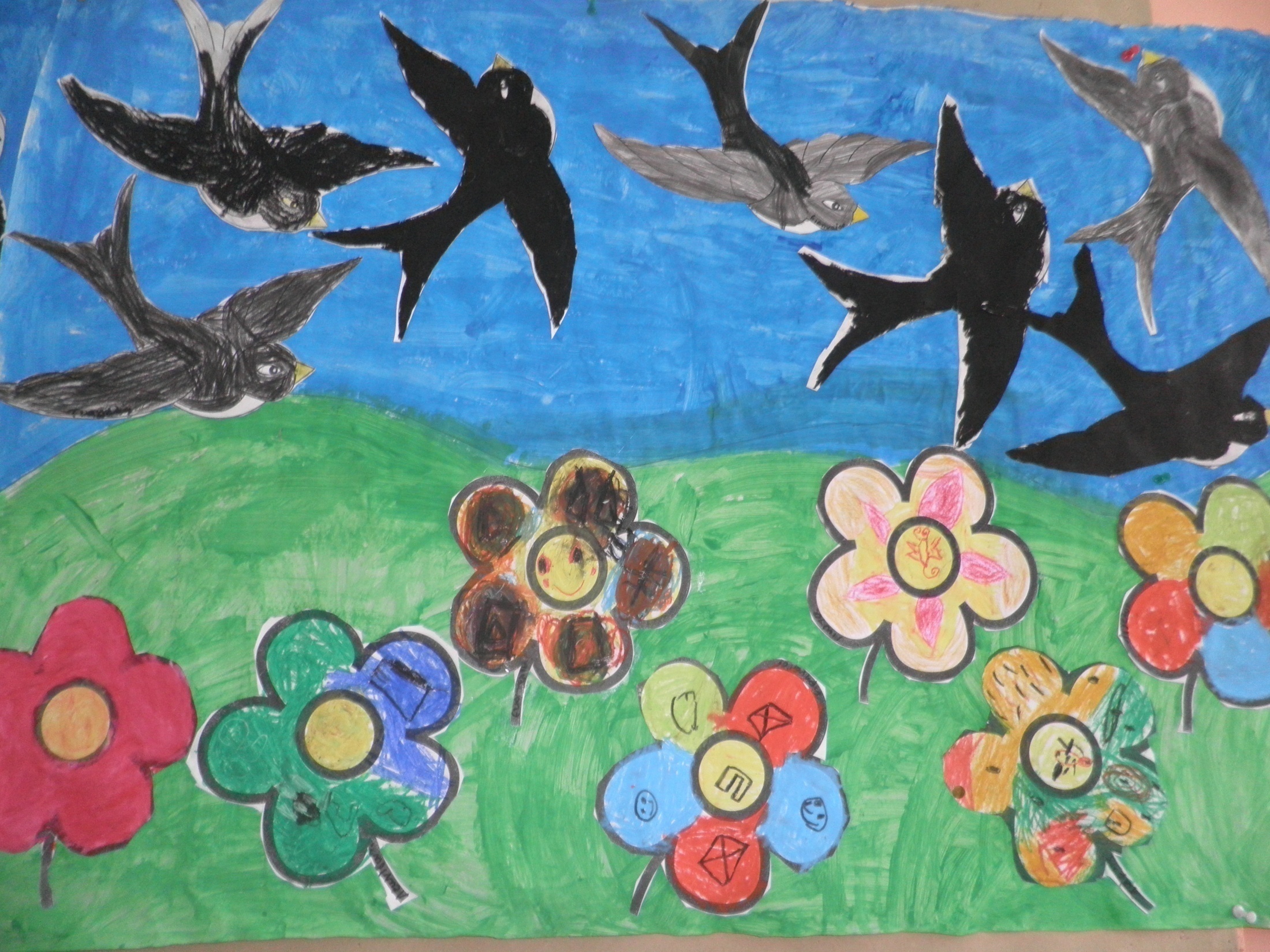 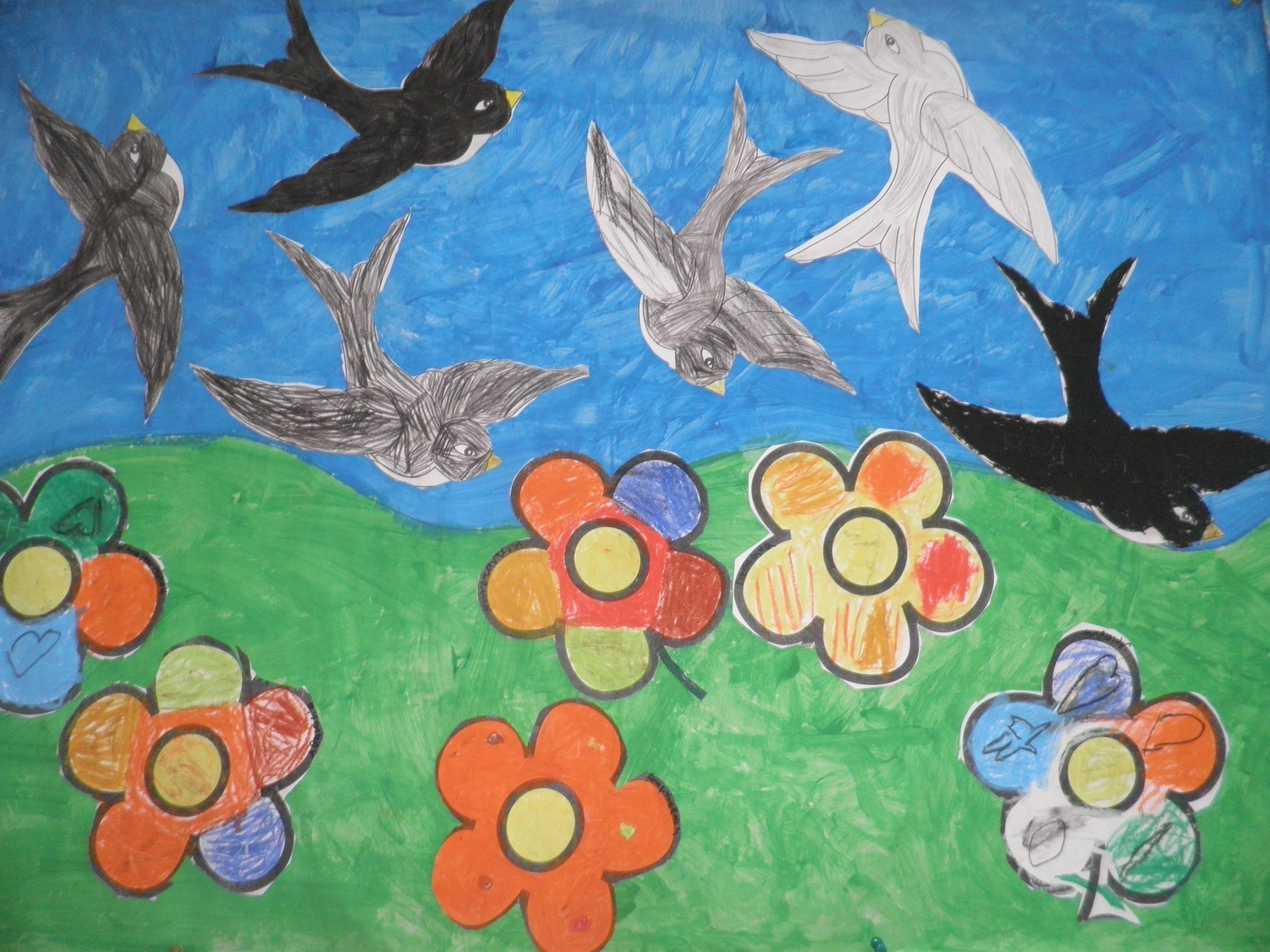 Children Of World
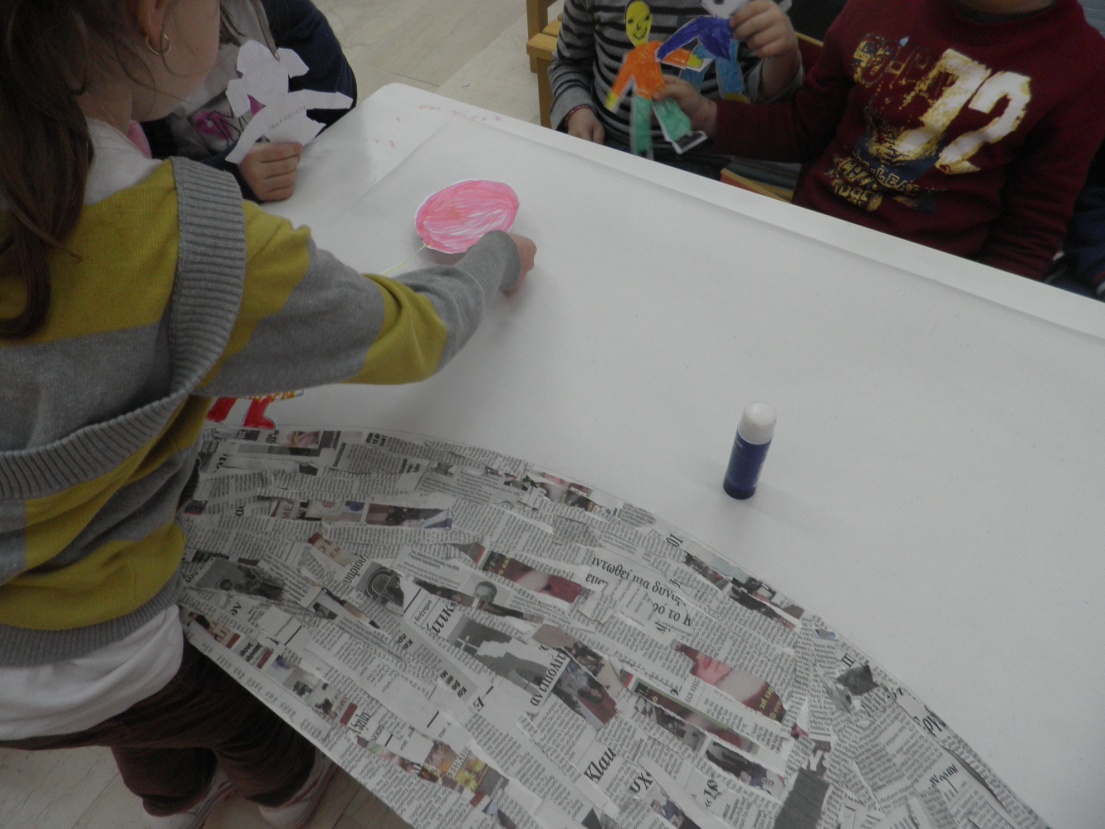 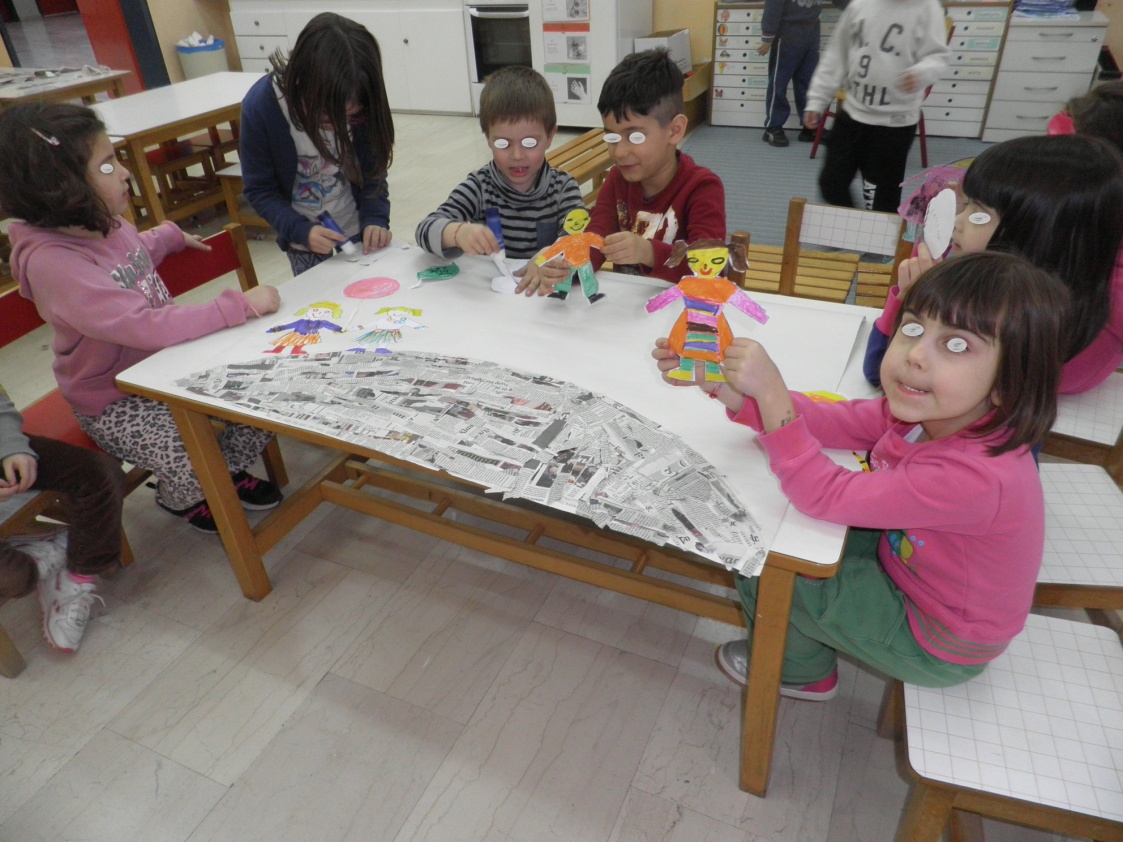 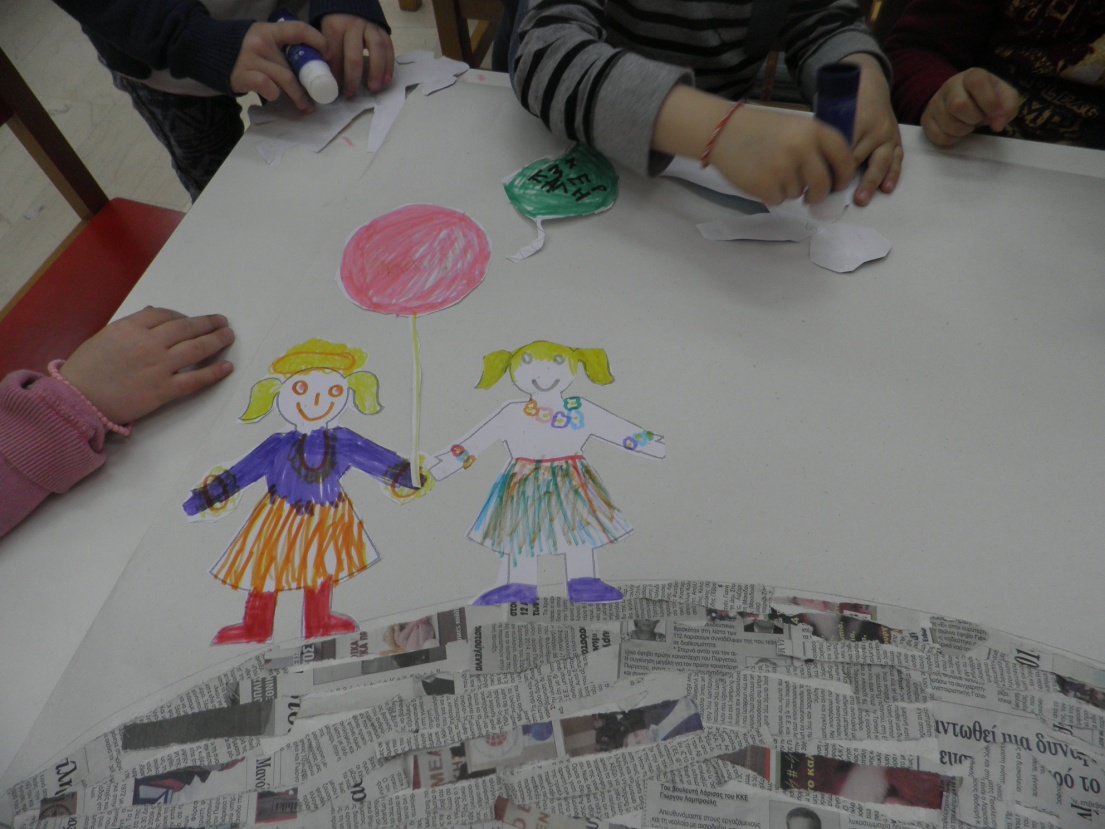 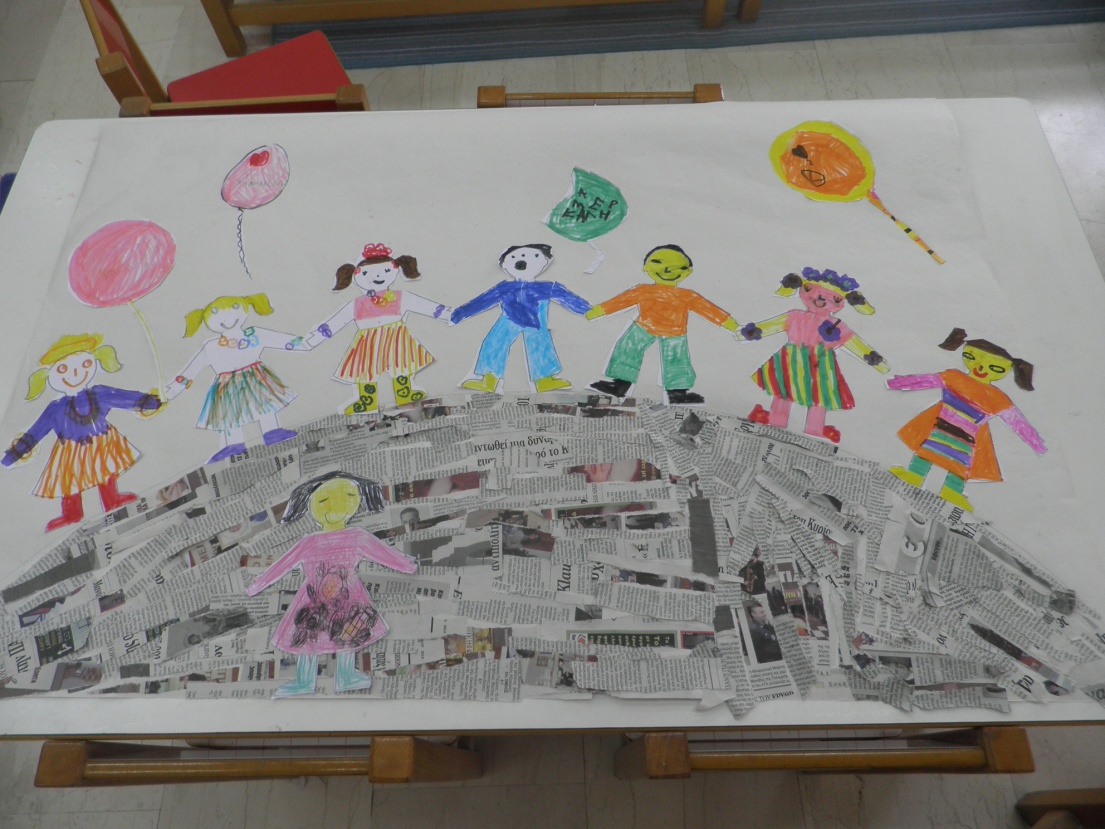 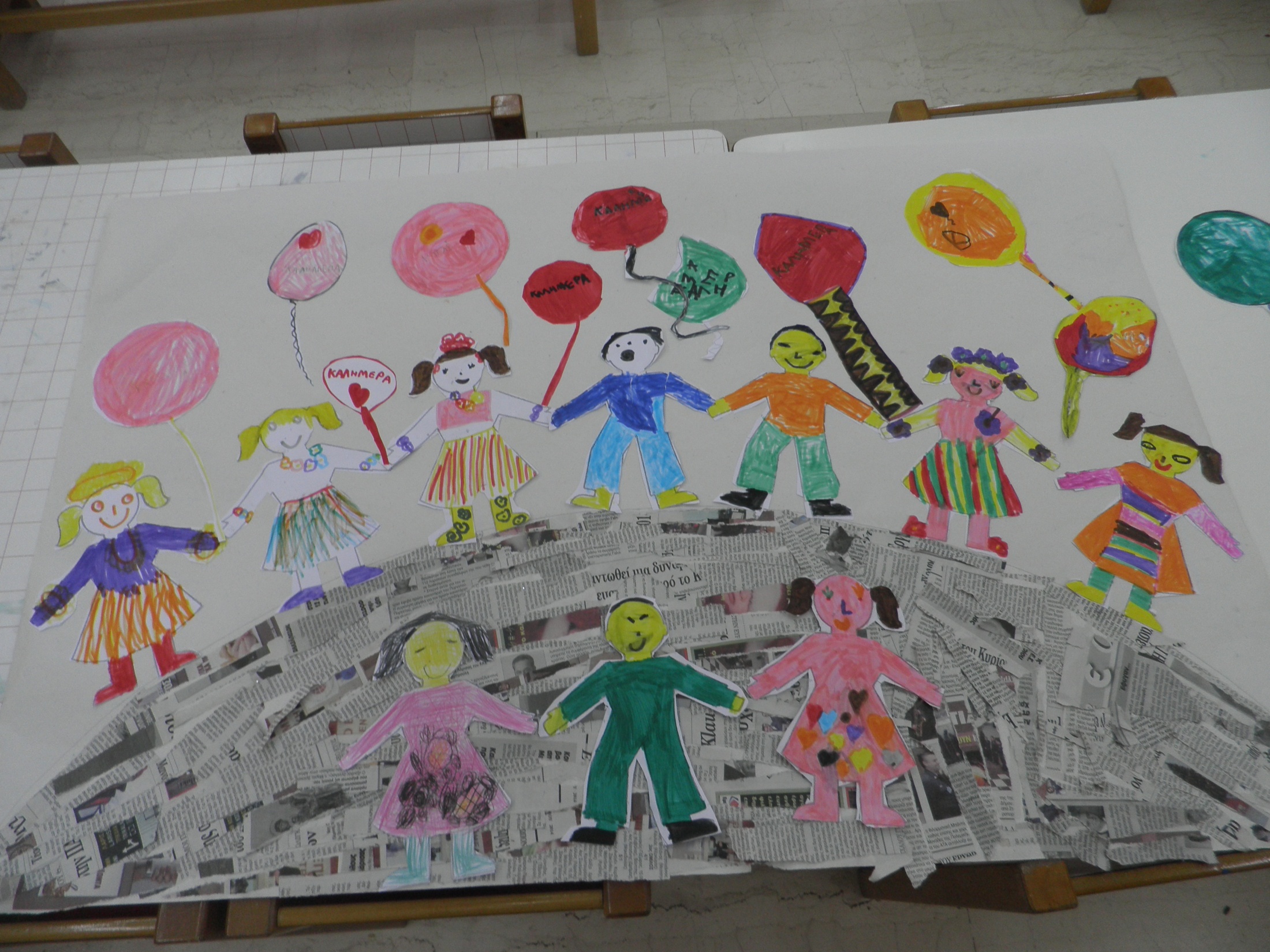 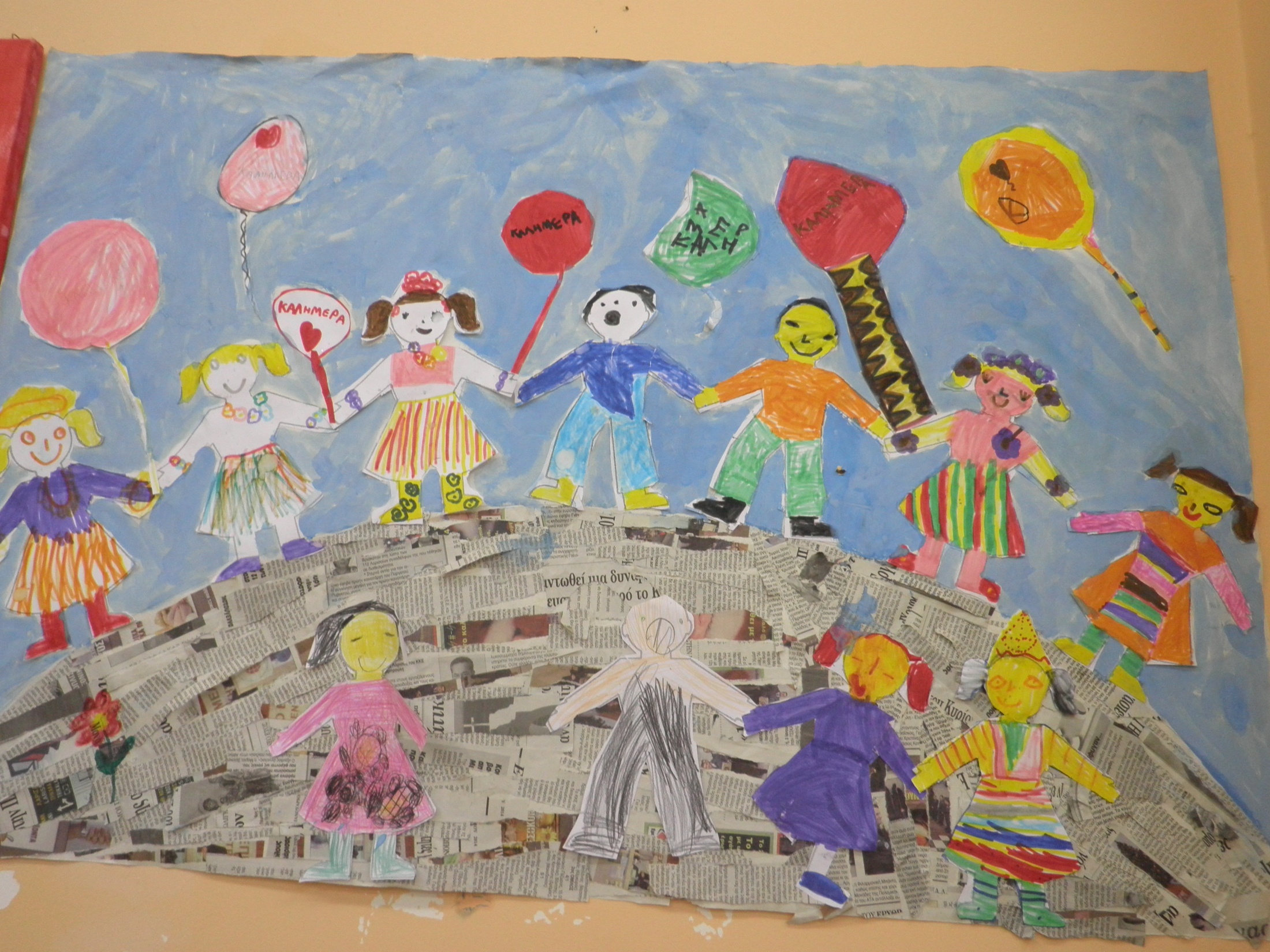 Good morning everybody!!!
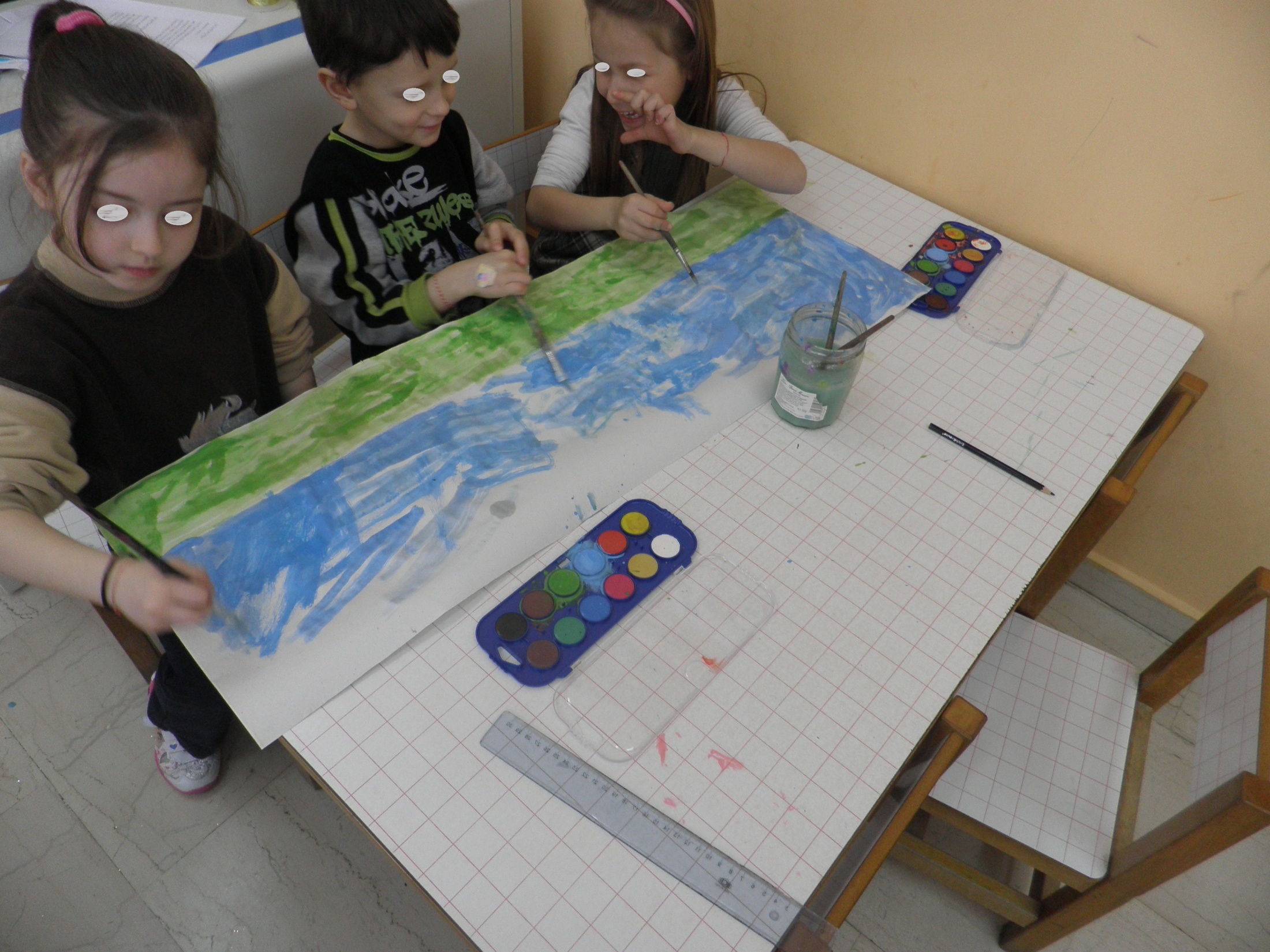 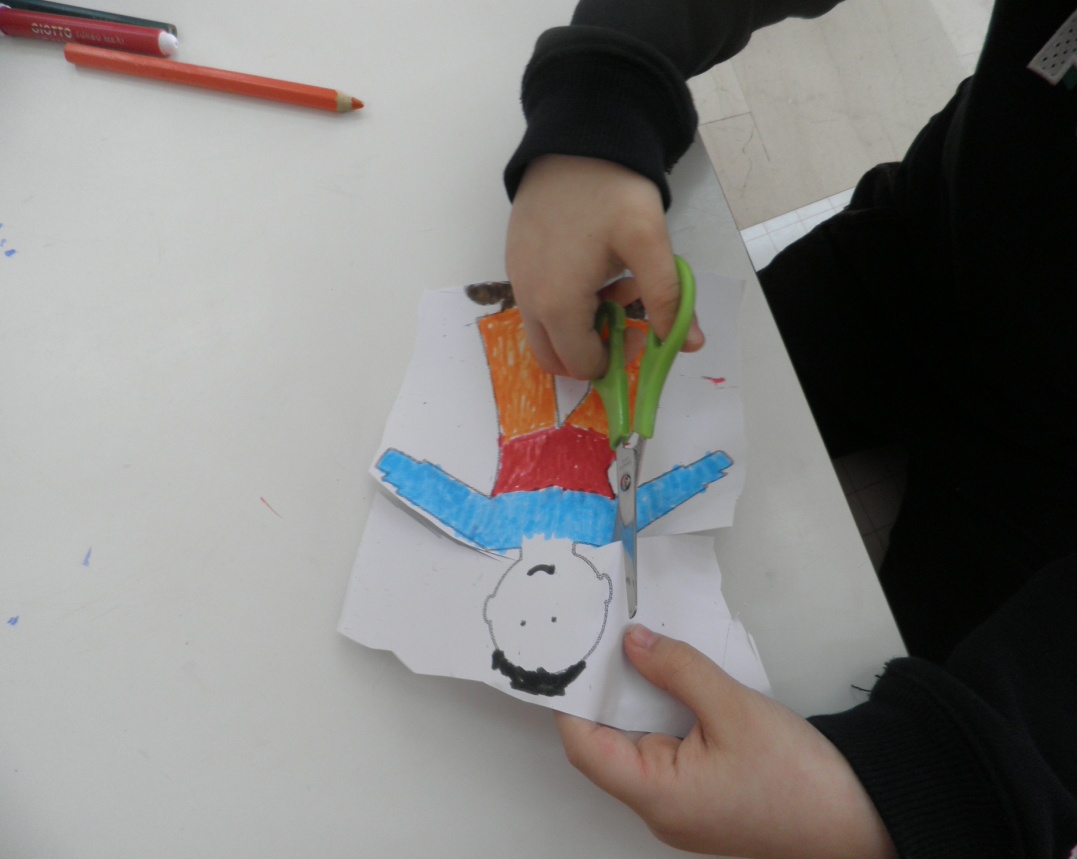 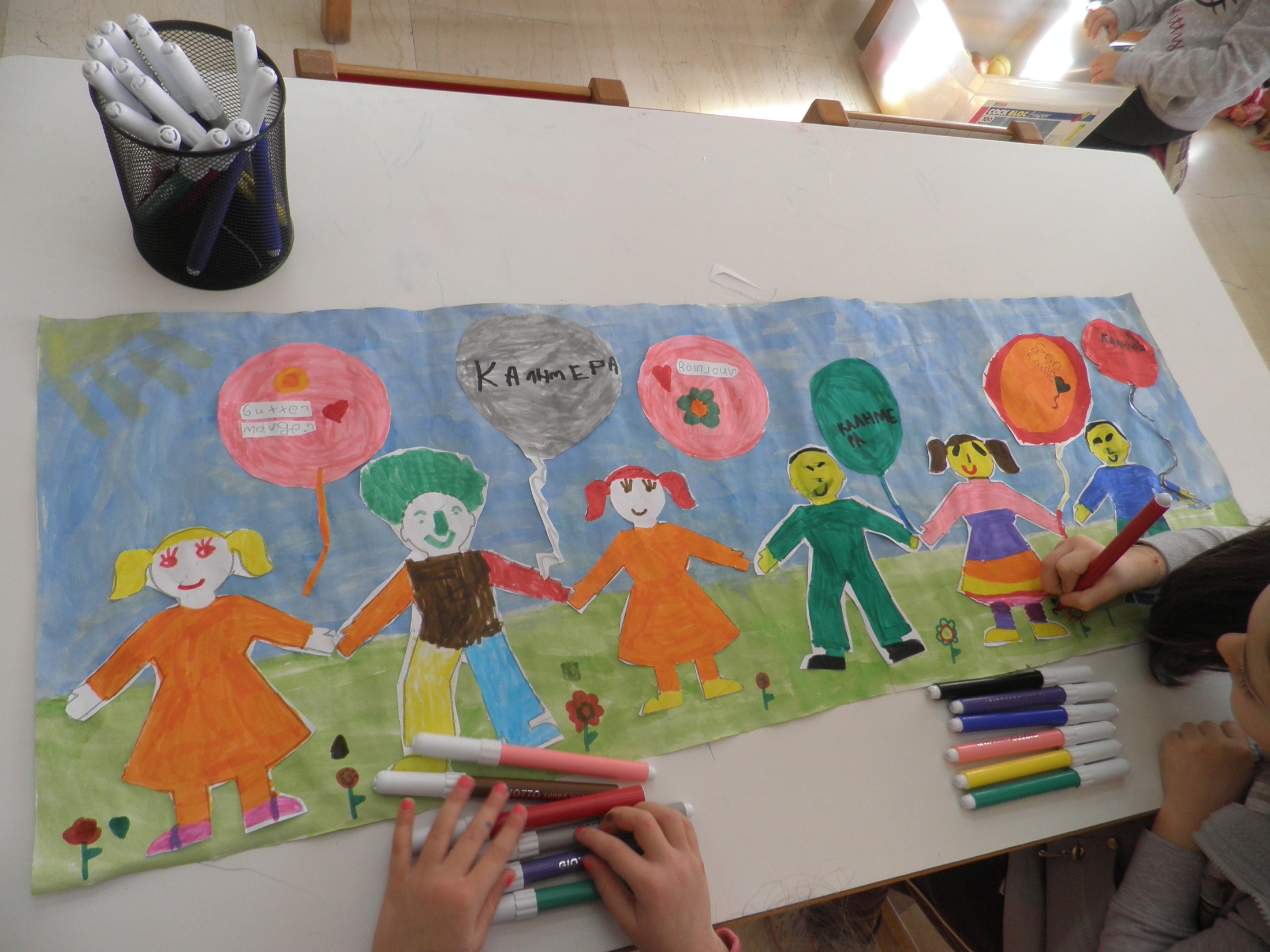 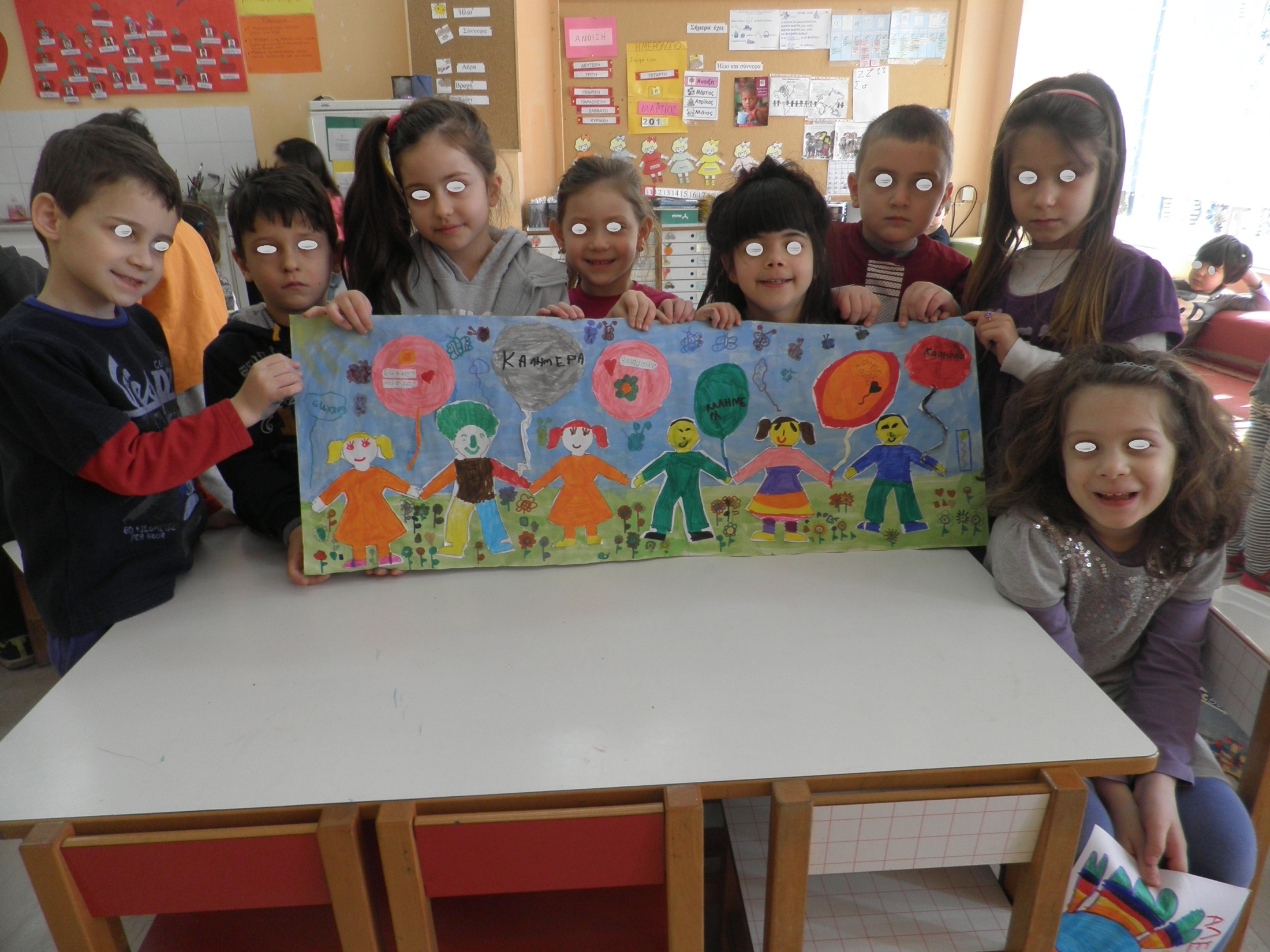 Goodbye
13th Kindergarten Larissa